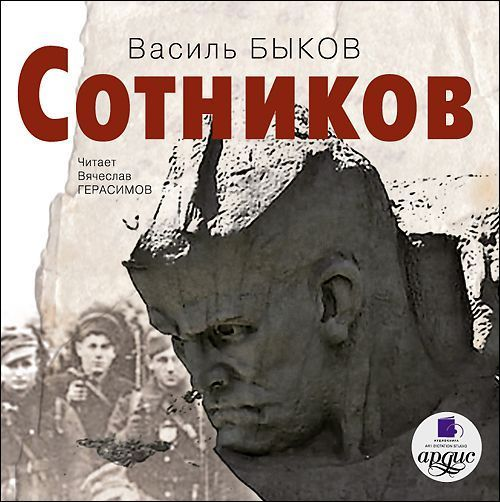 В.Быков. Повесть «Сотников». Нравственная проблематика произведения.
Эпиграф:
Нравственный человек много делает ради своих друзей и ради отечества, даже если бы ему при этом пришлось потерять жизнь. (Аристотель)
«… прежде всего и главным образом меня интересовали два нравственных момента, которые упрощенно можно определить так: что такое человек перед сокрушающей силой бесчеловечных обстоятельств? На что он способен, когда возможности отстоять свою жизнь исчерпаны им до конца и предотвратить смерть невозможно?»
Василь Владимирович Быков (1924 – 2003)
«Предчувствую сакраментальный вопрос про страх: боялся ли? Конечно, боялся, а, может, порой и трусил. Но страхов на войне много, и они все разные. Страх перед немцами — что могли взять в плен, застрелить; страх из-за огня, особенно артиллерийского или бомбежек. Если взрыв рядом, так, кажется, тело само, без участия разума, готово разорваться на куски от диких мук. Но был же и страх, который шел из-за спины — от начальства, всех тех карательных органов, которых в войну было не меньше, чем в мирное время. Даже больше» (В.Быков).
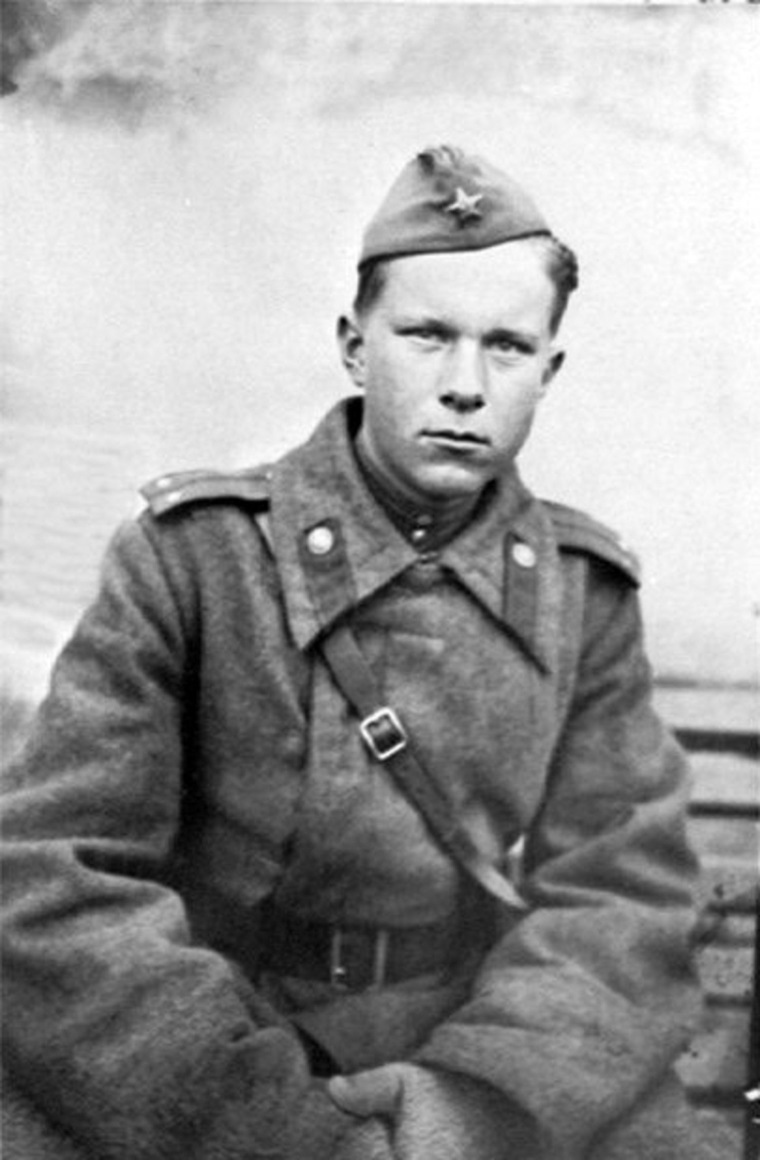 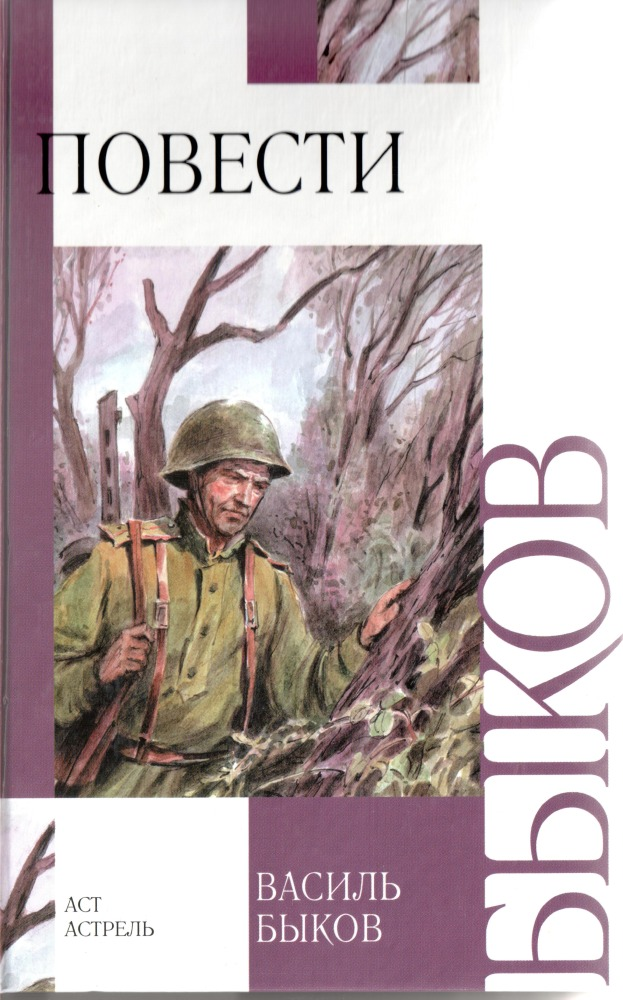 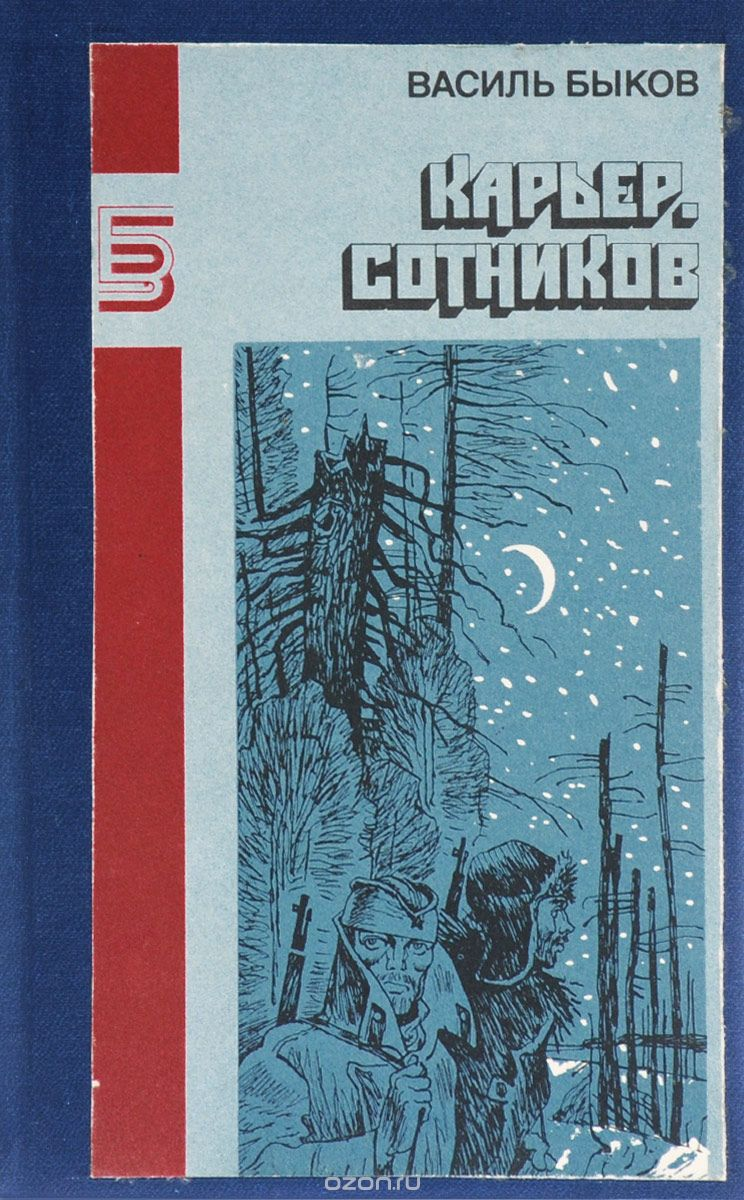 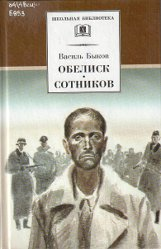 Повесть «Сотников» была написана в 1970 году.
Сравнительная характеристика Сотникова и Рыбака
Склонность к компромиссам
Отношение к товарищу
Что тревожит каждого из героев?
Нравственный выбор
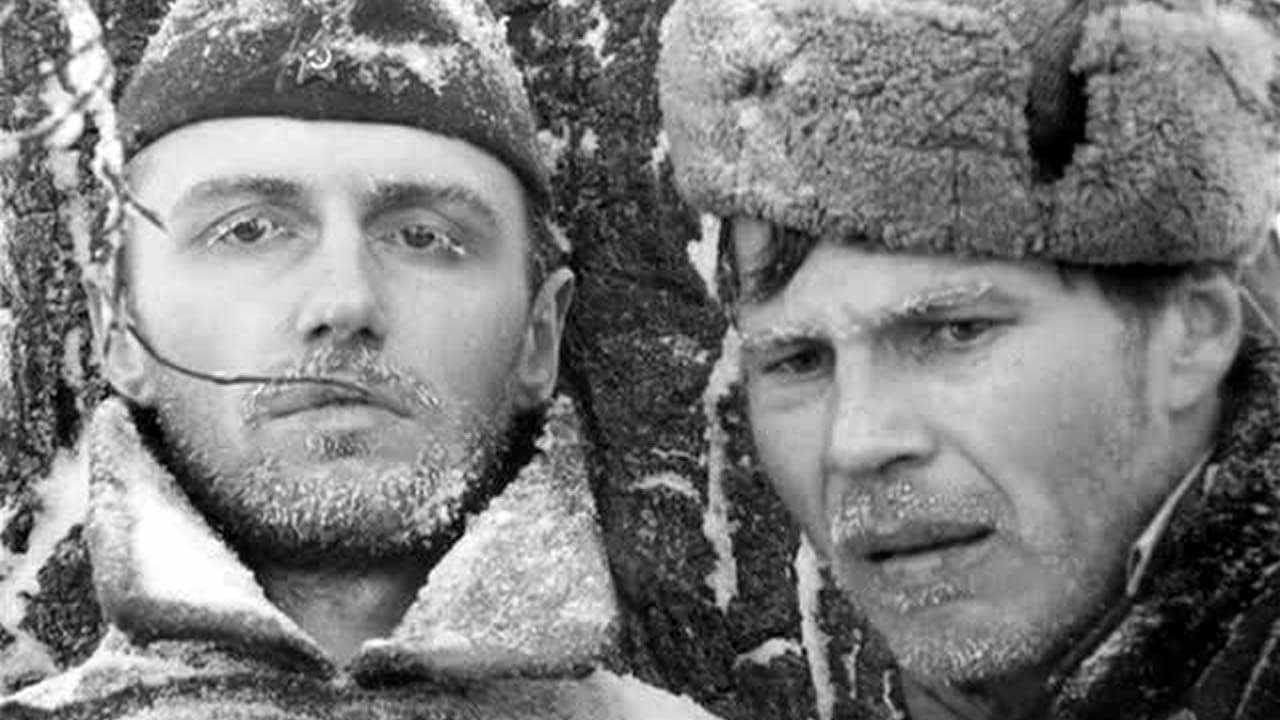 Как вы понимаете финал повести?
Домашнее задание:
1. Написать развёрнутый ответ на вопрос (по выбору): 
- «В чём заключается суть подвига Сотникова?»
«Как Рыбак становится предателем?»
2. Биография А.Т.Твардовского